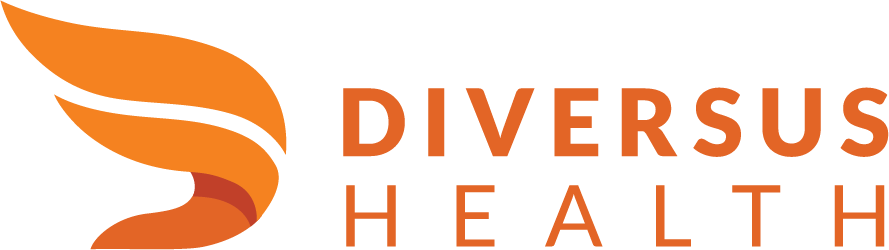 Changing the Culture of Access and Performance
Presented by
Kevin Light, COOand Katie Blickenderfer, CCO
Our Goals
Quality Care Serving Our Community
Staff Retention
Business Sustainability
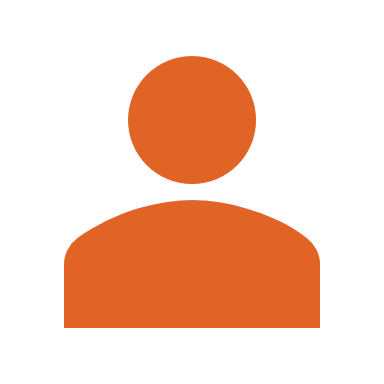 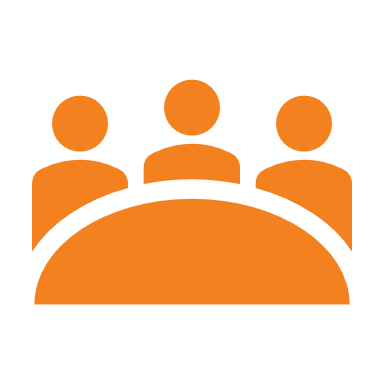 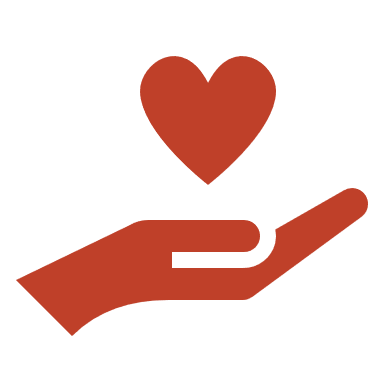 Barriers to Goals
Provider turnover (burnout and compensation competition)
Low productivity
Challenges with capacity and scheduling
Rising unit cost
Previous Failed Attempts
Carrot: Monetary bonus for 100+ hours per month
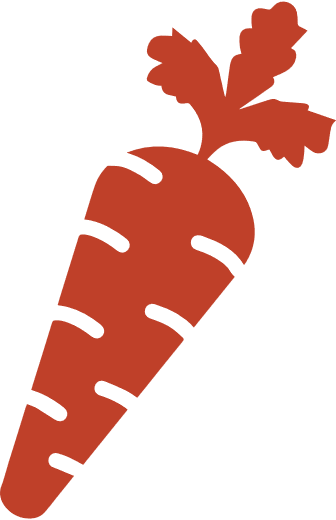 Stick: Performance corrective actions(write-ups)
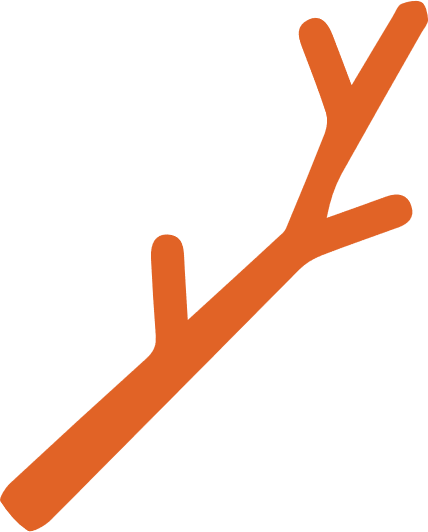 Thinking Differently
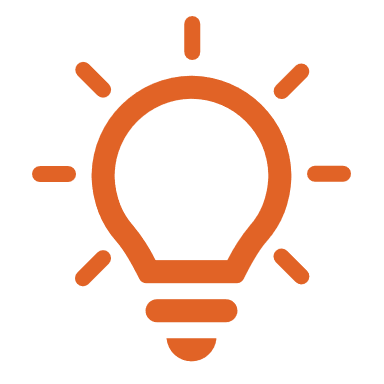 Incentive Compensation Development & Implementation
Business sustainability calculation and plan
Schedule Availability, scheduled time, and no-show standard alignment
Communication Plan 
Quality Management
Business Sustainability
Where we started…
Business Sustainability
With these days available, our range of potential hours per provider were:
Business Sustainability
Vetted with the actual business days per quarter
*Q2 each year is a challenge. (Holidays)
Business Sustainability
Time available
Group Service Equity
1-4
1.166670
5-8
1.333400
Group Size
Factor
9-12
1.500000
2.166670
13-16
1.666670
17-20
1.888400
21-24
2.000000
25+
2.166670
Clinical Performance Incentives
After careful consideration and modeling of financial performance, we implemented:

GOAL
Face-to-Face Time Providing Quality Clinical Care

Minimum – 4 hours per day x 55 days (quarter) = 220 hours
Target Goal – 5 hours per day x 55 days (quarter) = 275 hours
Tier II > 220 – 275 = $27.27/hours
Tier III > 275
= $54.54/hours
KPI Standard Alignment
This aligned clinical, operation and business practices.
85%
95%
20%
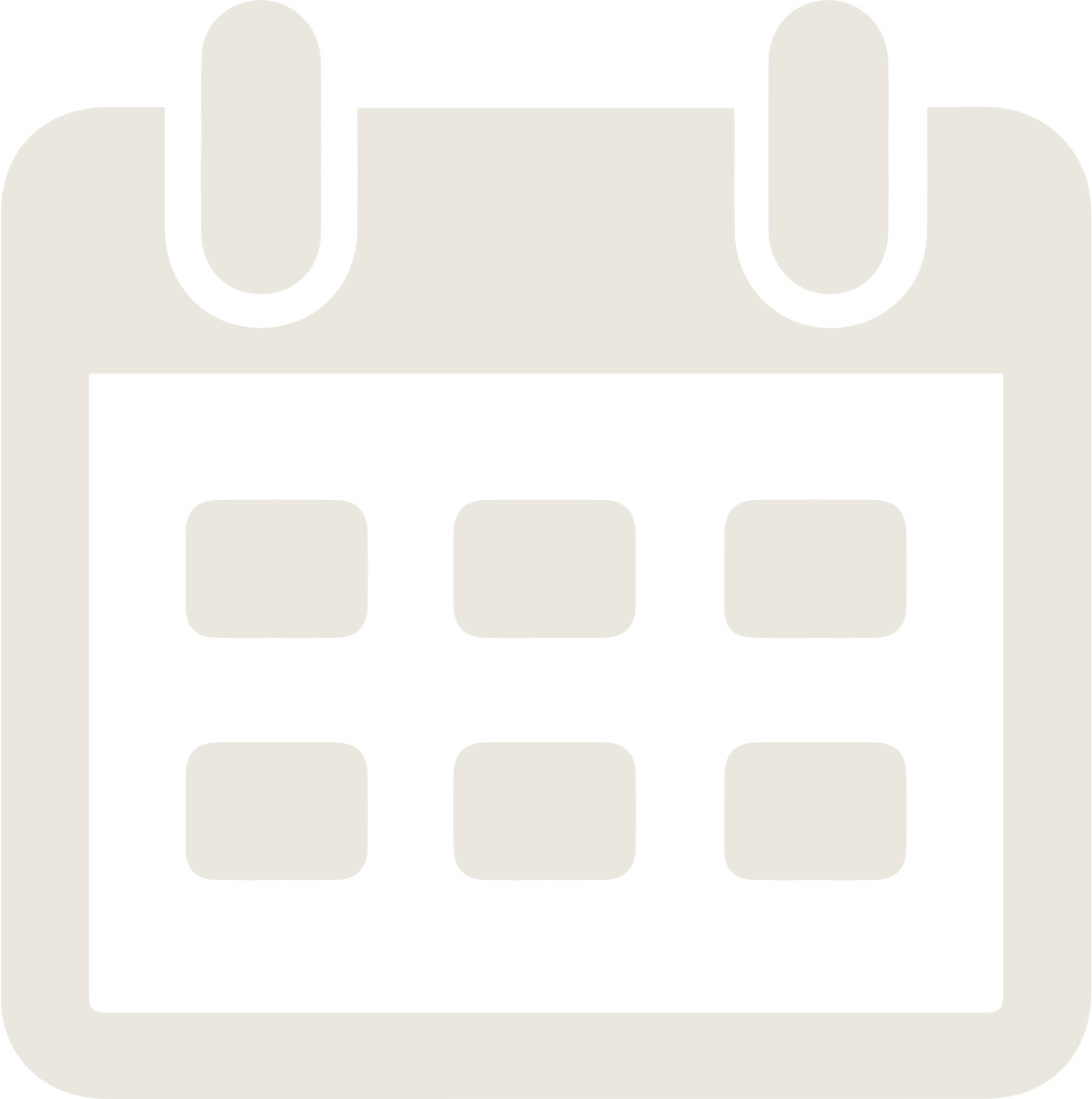 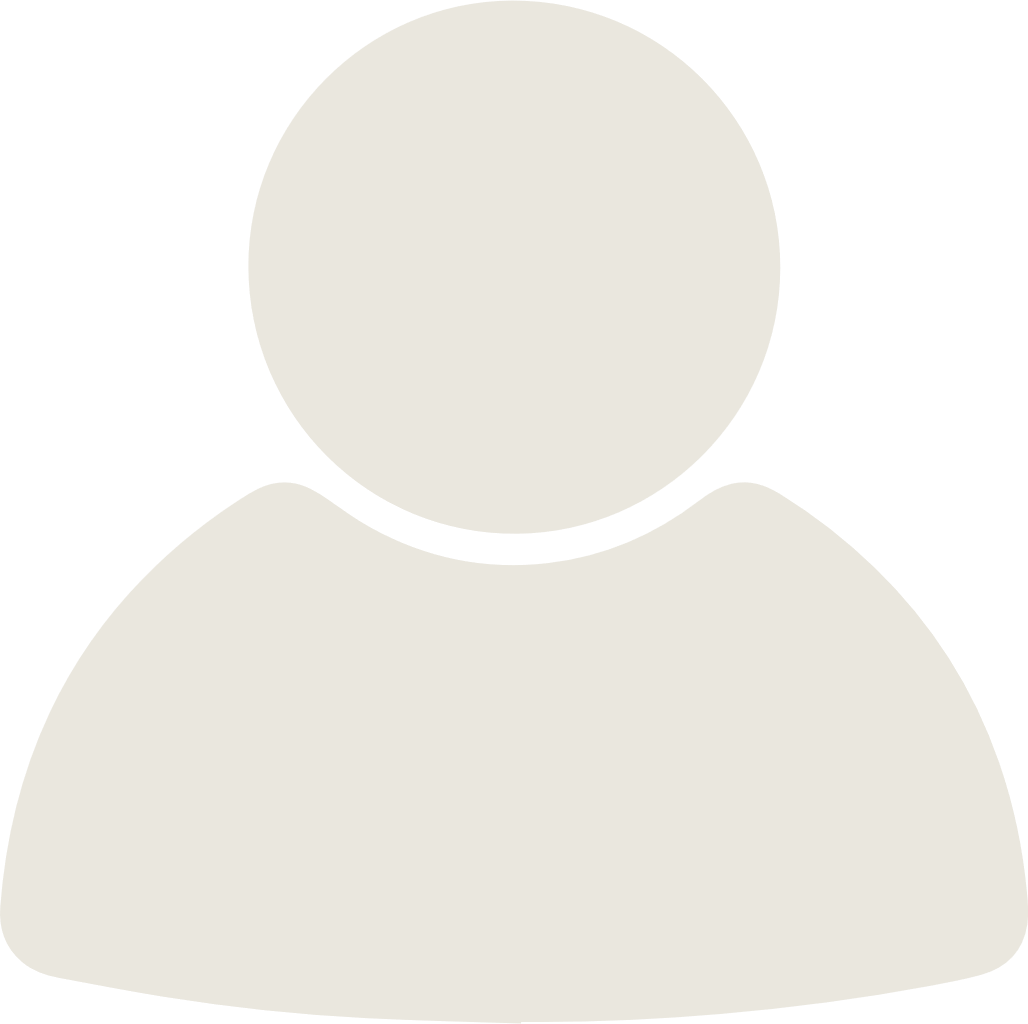 or less
No-show rates
Provider time made available to schedule
Available time that gets scheduled
Communication is Key
Executive Team meetings with all providers
Transparency in financial calculations to create a shared understanding
Performance Management aligned with KPIs
Things to Measure and Monitor
Caseload capacity
Schedule available, schedule filled, and no-shows
Frequency of client visits
Changes in CPT mix (45-min. services vs. 60-min. services)
Changes in patient discharge rates
Quality Management
Checks and balances in reviewing services to ensure clinically indicated care continues to be provided
Dashboards developed for leadership to monitor
Outpatient Clinical Performance
Hours/Day/pFTE - Our history
Productivity
Push
Bonus
Implementation
Holidays
Overall Results
626% Return on Investment!!!
0% Percent turnover post-implementation!!
STAFF DETERMINED WE NEED MORE CLIENTS
BIGGEST WIN!
Alignment with clinical providers, operations, and finance on expectations and goals.
Thank you!
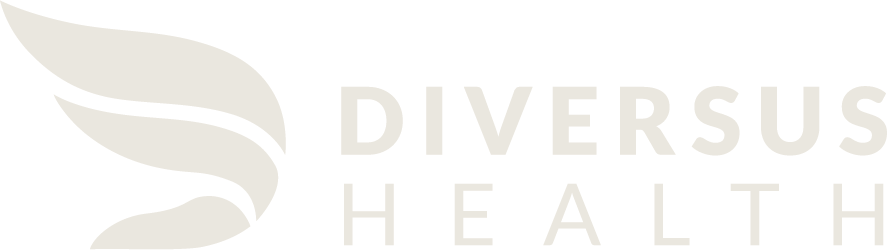